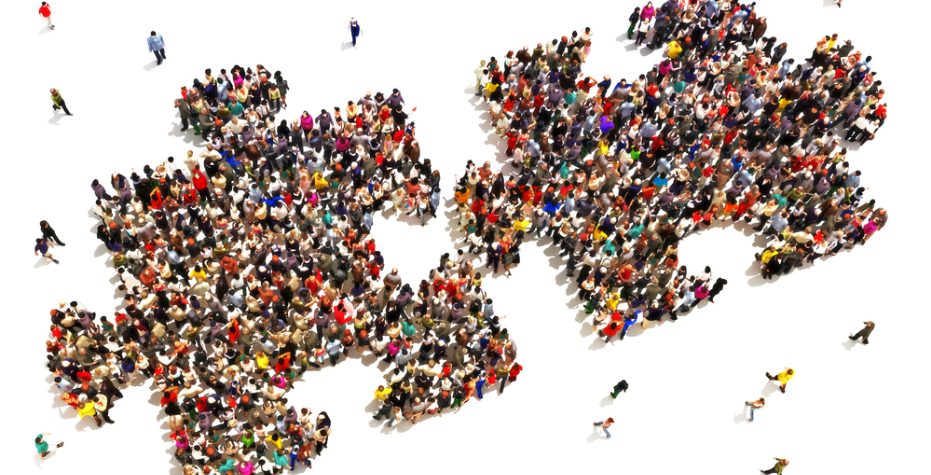 Democratie en participatie in de (Noordoost)polderTweebenige democratie: voorkom een wankel evenwicht
LPB congres bestuurderssessie
15 november 2018

Jeroen Haan
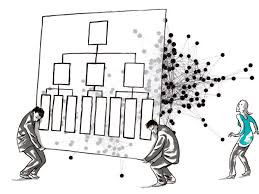 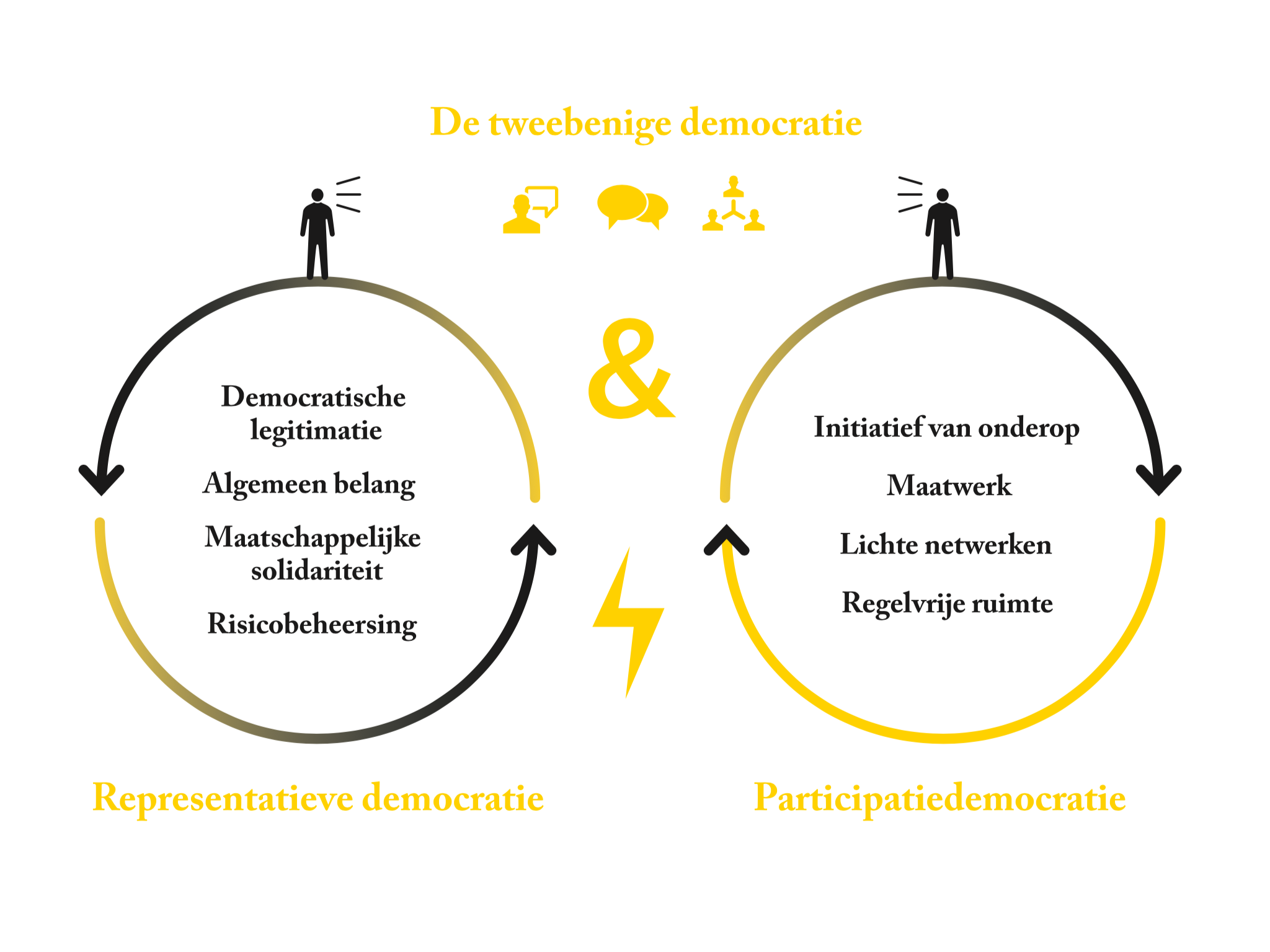 Overheidssturing
Stellingen
Leer door te doen & kleur buiten de lijntjes

Depolitiseer het onderwerp participatie,maar geef volksvertegenwoordigers wel een duidelijk rol

Meer ruimte voor de participatieve democratie,betekent minder ruimte voor de representatieve democratie

De gekozen burgemeester heeft een sterker mandaat uit de samenleving